Secondhand ordinance
Steps to building a local system to combat property crime with BWI and South RAPID
[Speaker Notes: Introduction of myself and Chief.
Back ground of the Chief.
My background (no pawn, Neutral to the idea)]
The starting point
City residents  32,000
County residents 136,000
Located 20 miles west of Atlanta
Major interstate and Mall
Sworn law enforcement 94
7 pawn shops
Pawn tickets backlogged 6-9 months
No pawn or secondhand ordinance
No budget allotment for pawn
Perception vs Reality
[Speaker Notes: Discuss antique stores,
Thrift stores (non 501C exempt stores)
Furniture stores]
Pawn and Secondhand
All types of secondhand
Identifying the types of secondhand
Consignment
Pawn
Classified/Online
Thrift/Antique/Clothes
ATM style
Storefront
Person to person

3 main differences:
When you relinquish ownership 
When you are paid
Who sells/buys the item
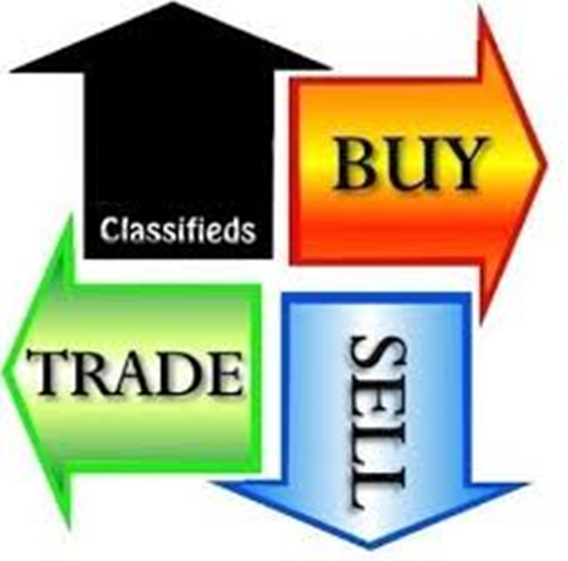 [Speaker Notes: Types of consignment:
Clothes
Sports equipment
Ebay drop off
Furniture
Childrens items
Auctions

National chains:
Plato’s closet
Half price books
Goodwill
Salvation army]
Non traditional local secondhand stores
Gas stations 
Jewelry stores
Electronics retailers
National chain retailers
Cexchange  
Computer repair
Cell phone repair
Sporting goods
Tire stores
Antique stores
Coin dealers
Video game stores
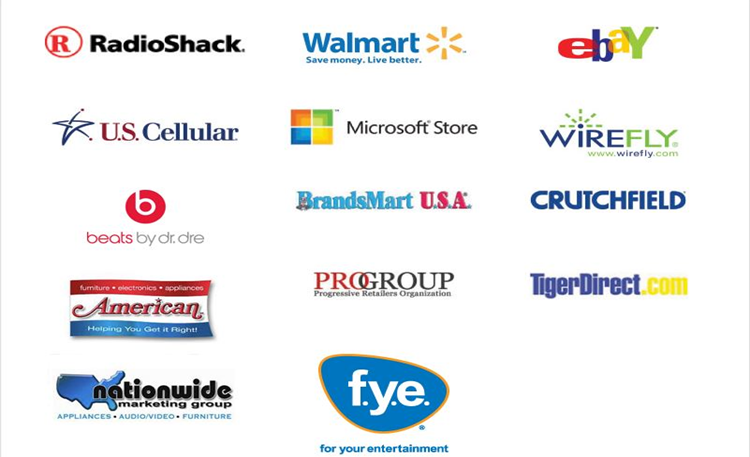 [Speaker Notes: Backpage,]
Property trends
Downturn in economy has increased value of secondhand to all retailers
Pawn remains high but declining to other areas
Urgency of sale remains primary motivation
Local plus 1 is still primary trade area
Internet based fencing transactions are not traditional pawner
3 distinct groups, Internet, local sellers, fraud
Electronic documentation is not a deterrent alone
Dollar amounts of thefts increasing
Related crimes
Theft with restitution for recyclers
Theft by conversion of rental property
Multi-state offenders
Armed robbery and “smash and grab”
Shoplifting to clothing and baby stores
Forgery/fraud
Chinese gold jewelry, and silver coins
Car titles, MV1 end of life documents
Steps to implementation of Ordinance
Choosing an electronic reporting medium in a competitive bid process 
3 types available: web based, program based, direct
Testing all competitive bidders in local stores
Gathering the results and presenting results 
Using results to create ordinance 
Determining procedure for license, permits and related departments 
Set-up and training with businesses
[Speaker Notes: Leads, USA software, BWI, direct email 

Did not understand the need for an ordinance until testing showed need

1 month testing procedure]
Considerations for reporting of transactions
Website, Private or custom built
Cost per transaction or flat fee
Tax on business license
Yearly fee paid by the viewing agency
Cost of software and tech support
Training for private business and law enforcement
Effect on business
Public acceptance
Equipment cost to business
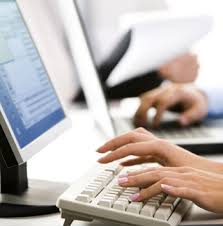 Why B.W.I. South RAPID was chosen
Cost of reporting low to business 
Server is located within law enforcement agency
Policy and procedure for employees and users, consistent with agency S.O.P.
Time and date stamped transaction information
Real time transaction reporting
Ease of use for business and agency
Training and support for business and agency
Provided highest level of data fields available
Provides redundant NCIC checks without upload
Data belongs to agency 100%
Backup procedure defined
Documentation of seizures
Per transaction cost considerations
Low cost comparative to other structures  
Removes bias based on tax revenue with elected officials
Removes bias with officer or administrator
Low cost for smaller business
Agency does not enforce fees only reporting
Encourages smaller businesses to report transactions due to low cost
Ordinance requirementstime of report
Real Time reporting requirement is a key benefit and requirement of ordinance 

Quality of data is higher
Time and date stamps support case
Additional evidence value of pictures of suspects and prints
Enforcement is instantly verifiable with UC or observation
No backlog of data or lost entries
Daily status checks of business
Meets or exceeds expectations for prosecution
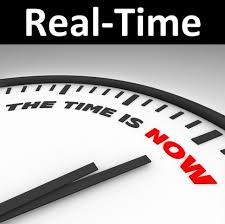 Ordinance requirementsbusiness and employee
Define Identification  procedure
Define store permit requirement to actual staff working in store
Define employee permit requirement 
Define revocations, appeals and suspensions of permits in combination with business license
Define unlicensed business penalties
Fixed physical location is a necessity
No temporary or short term permits
Exemptions
Ordinance requirementstransactions
Define completely the ID requirement:
The secondhand dealer shall require all persons selling secondhand items to him to show proper identification prior to conducting a secondhand dealership transaction. Proper identification is defined as a government-issued photo identification card such as a driver's license, military identification card, state identification card, not expired or issued in temporary status.

Define completely description of items to be taken:
the manufacturer, model, serial number, style, material, kind, color, design, karat, number of stones if jewelry, and all other identifying names, marks, and numbers.
Ordinance requirementscustomer information
Define completely all data fields to be required:
The secondhand dealer shall also document the name, address, telephone number, race, sex, height,
	weight, driver's license number, date of birth, and 	social security number of the person selling the
	secondhand items, along with the date and time of 	transaction. This documentation shall be made at
    the time of the transaction.
Ordinance requirementspictures
Define completely the picture requirements:

A digital photograph shall be made by the dealer or employee at the time of acquisition of any regulated secondhand item of the item's serial number, which number shall be clearly visible and readable in the photograph if imprinted on the item. If the item was never imprinted with any type of serial number, then the photograph shall show the entire item. All such digital photographs shall be submitted to the automated reporting system. Further, a digital photograph of the seller's face, similar to those on accepted identification, shall be made at the time of each and every acquisition and submitted to the automated reporting system. The photograph shall clearly show a frontal view of the seller's face along with the secondhand dealer's ticket transaction number. Digital images shall be labeled and stored in such a manner that they are safe from corruption, readily identifiable, and readily available for review
Ordinance requirementsfingerprints
The secondhand dealer shall obtain from each seller the fingerprint of the right hand index finger, unless such finger is missing, in which event the print of the next finger in existence on the right hand shall be obtained with a notation as to the exact finger printed. The electronic digital fingerprint scanner will be the primary method of entry required. The fingerprint shall be imprinted onto the transaction form in the designated area along with the signature of the seller. The fingerprint must be clear and legible. In the event that more than one transaction form is required, a fingerprint and signature shall be obtained for each form. Fingerprints and the information required herein shall be obtained upon each occasion of acquisition.
Maintaining records and reporting requirement
The secondhand dealer shall store the above records, digital images, and fingerprints for a period of four years and make them available to law enforcement upon request.
Every secondhand dealership shall enter each transaction as it occurs into the electronic automated reporting system via the internet to the administrator of the electronic automated reporting system. The administrator of the electronic automated reporting system will electronically transmit all transactions to the city police department.
Hold period
Disposition of articles or goods.
Any secondhand dealer who acquires nonexempt regulated secondhand items shall hold them for at least 30 days, or longer if directed by the police department, before disposing of same by sale, transfer, shipment or otherwise. All property and/or titles must be kept on the premises. These secondhand items will be maintained in an area not accessed by customers
Backup procedure
In the event that the electronic automated reporting system becomes temporarily or permanently disabled, secondhand dealerships and secondhand dealers will be notified as soon as possible. Secondhand dealerships that incur electronic system failures or other events that would cause partial or complete loss of electronic reporting should notify the police department forthwith with the reason of the failure. In this event, the secondhand dealers will be required to make records of transactions on paper forms. A digital camera will be used to collect the required pictures and transferred to a CD for submittal. The paper forms must include information as enumerated in this article. Secondhand dealers shall maintain a minimum three-day supply of these paper forms. On a daily basis, all transactions not reported in electronic automated reporting system, will be delivered to the police department by the secondhand dealership within two hours of the end of the business day for every day until the event has been corrected.
Locating Secondhand
Business License
police Permit application
Business training
Must be completed prior to business opening or business license withheld
2 hour meeting with business and employee
Provide ordinance, state law, and verify operation of Rapid south with test transaction
Verify management contacts and ability to verify transactions
Can be scheduled for retraining as needed
Pawn transaction
Title Pawn
Second hand jewelry
Second hand Recycler
Firearm transaction
Ecoatm
Enforcement
Open contact policy with businesses
Maintain a documentation file for each business of errors to be addressed
Fines or penalties must be sufficient to deter violations
Consistent standards for all businesses for violations
Prosecution of incidents for business when provided with complete documentation
Enforcement results
Due to reporting requirements, Georgia state law on recycling now includes electronic reporting
Electronic reporting has spread from 3 (2009) jurisdictions to 18 (2014) around the Atlanta metro area
Increased awareness to the issues of secondhand
2009 to 2013
2014
Current cases
Douglasville Police Departmentwww.douglasvillega.gov
Chief Chris Womack
womackc@douglasvillega.gov

Det. Mac Abercrombie
abercrombiem@douglasvillega.gov
678-293-1707